Harmonic Progression
Kostka-Payne Chapter 7
Why is it that some chord successions seem to progress and others seem to wander and leave our expectations unfulfilled?
Ex 7-1
Progression A
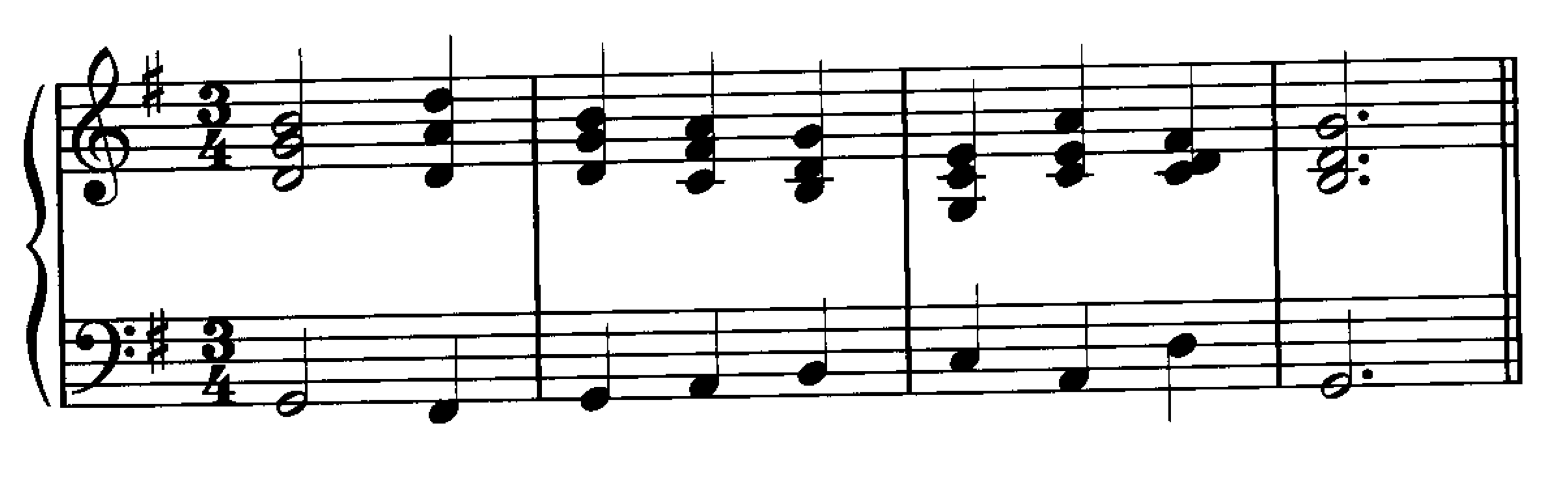 Ex 7-1
Progression B
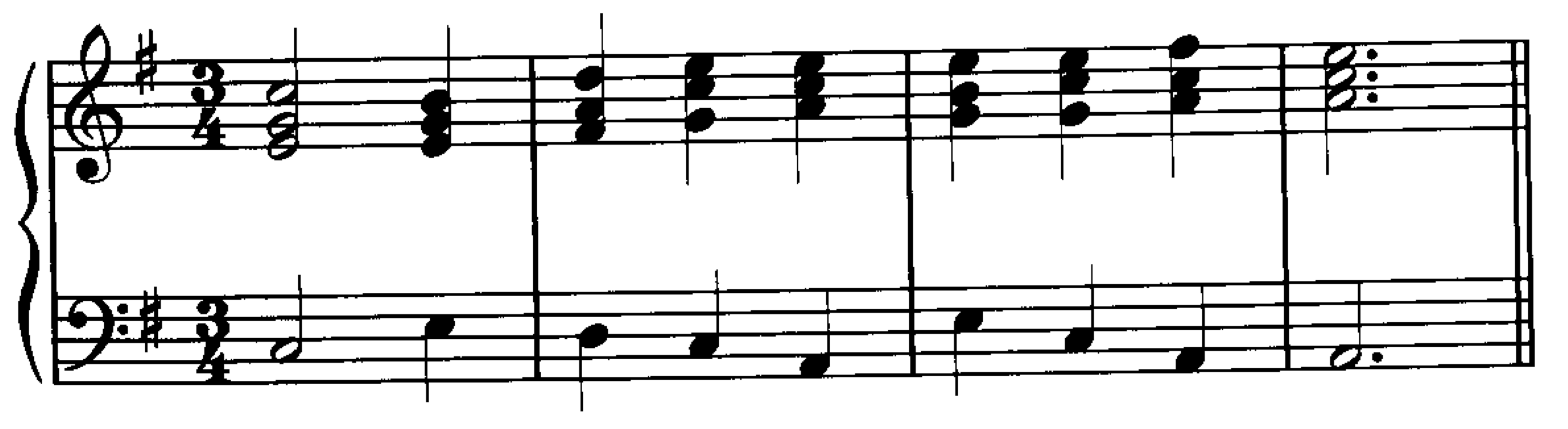 Terms:
Sequence – a repeated pattern of notes that begins on a different pitch class.
	Tonal – keeps in the same key 	(diatonic) (intervals change.)
	Real – transposes the pattern to 	a new key to keep the same 	intervals.
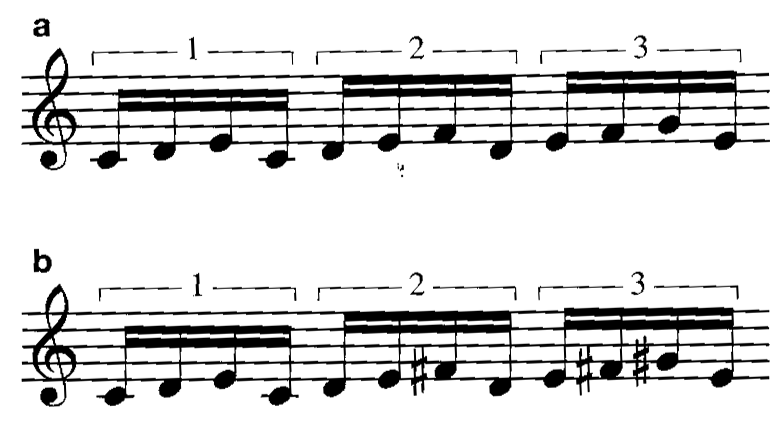 Terms:
Imitation– must occur in a different voice.

Sequences can be melodic or harmonic or both.
Terms:
Ex 7-3
Modified Sequence – neither tonal nor real.
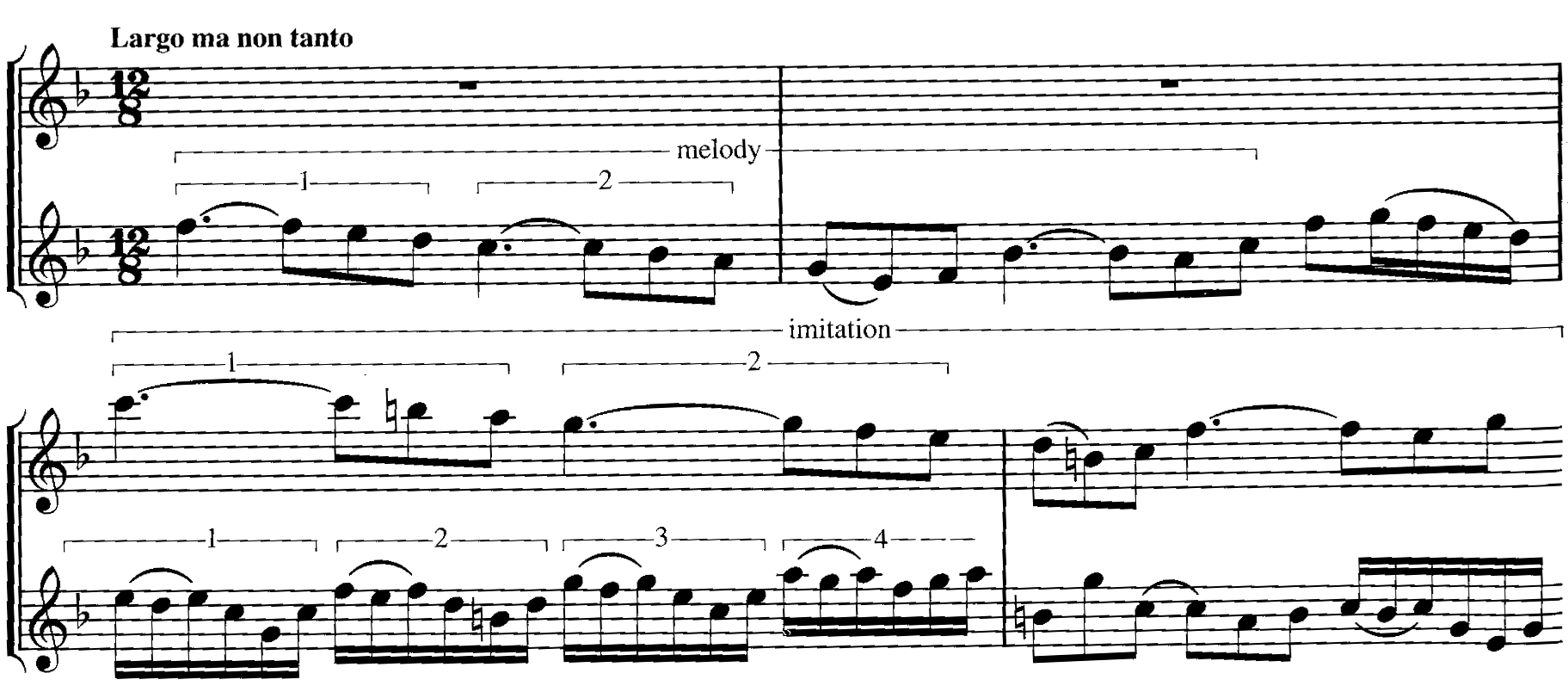 Circle of 5ths Progression
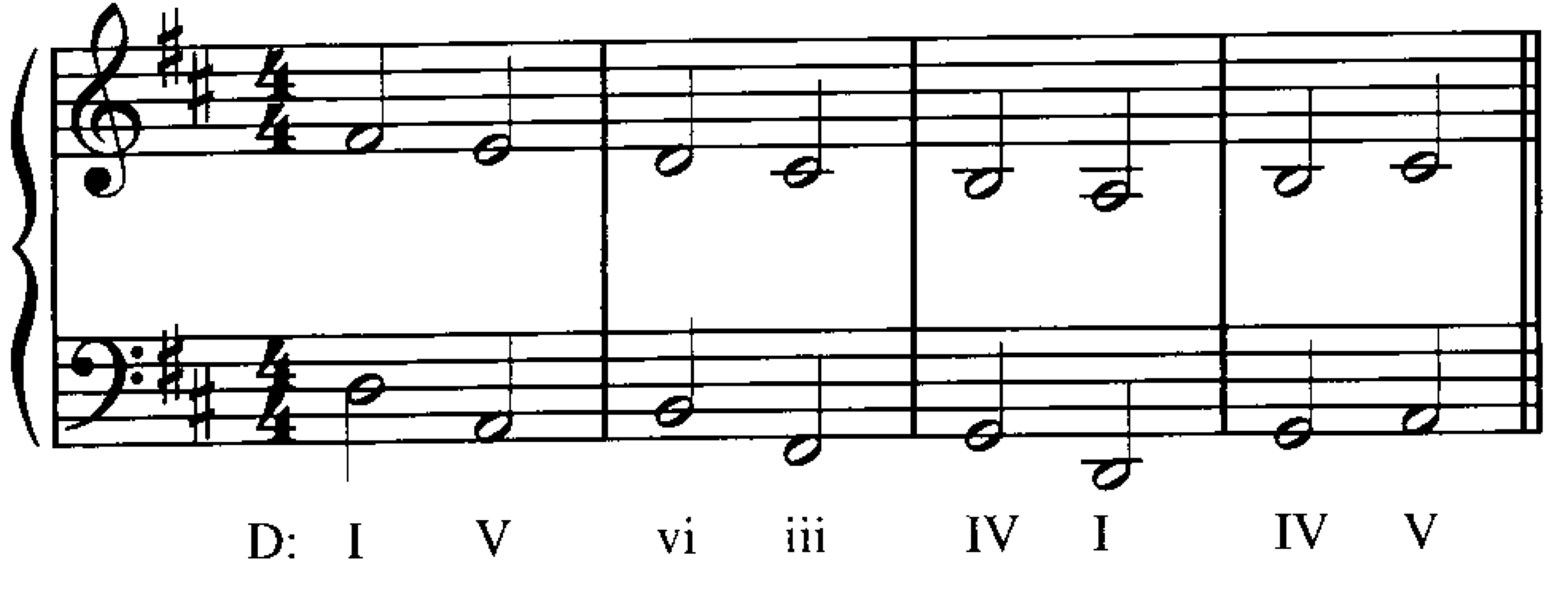 Descending 5th (or ascending 4th)
MusicTheory.netCommon Chord Progressions